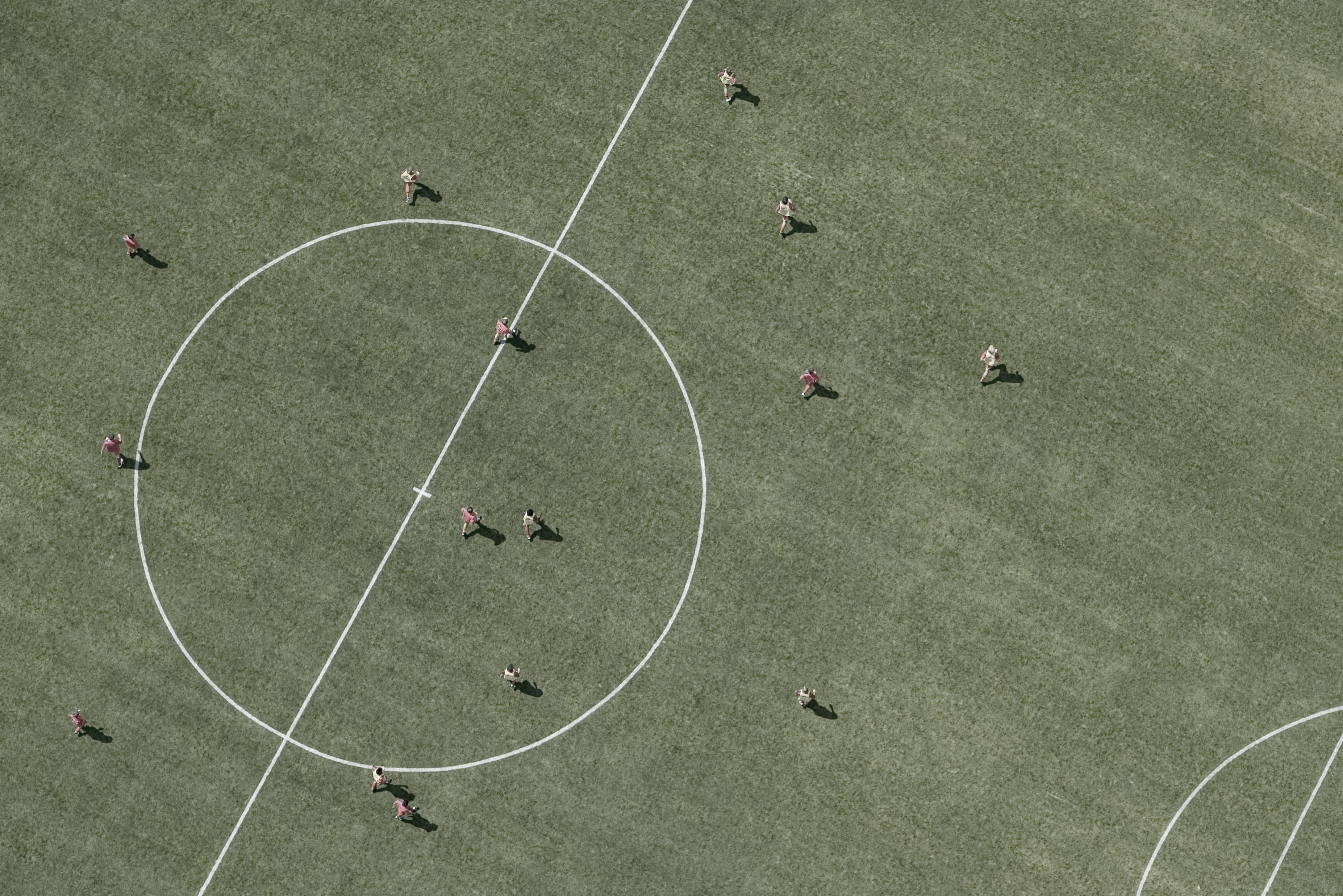 Sports Event Proposal Presentation Template
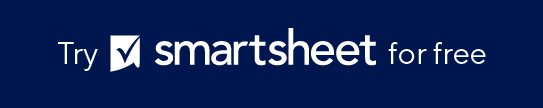 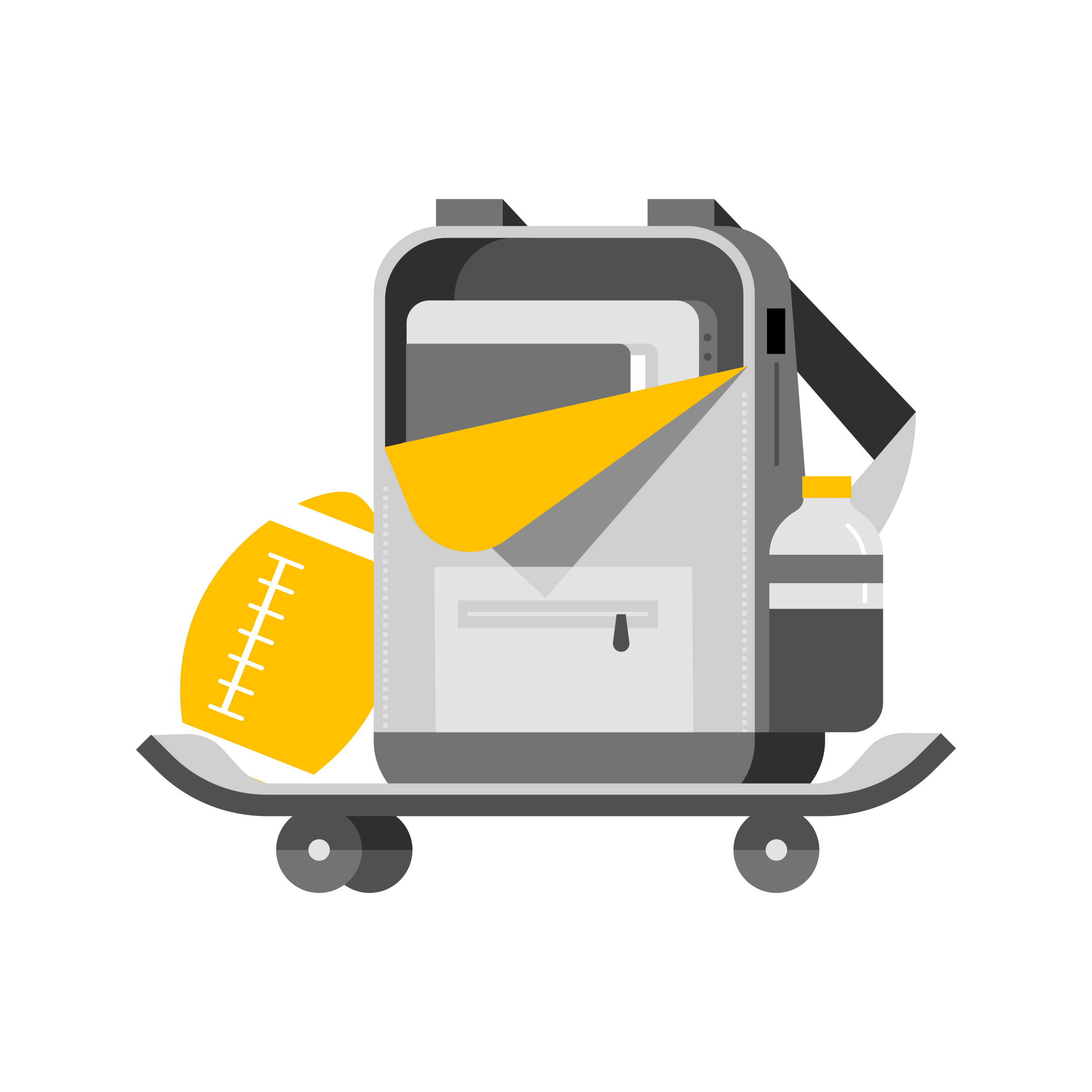 SPORTS EVENT TITLE
Subtitle
Event Date: MM/DD/YY
Event Location:
Company/Organization Name:
Your logo here
Replace with image related to your event.
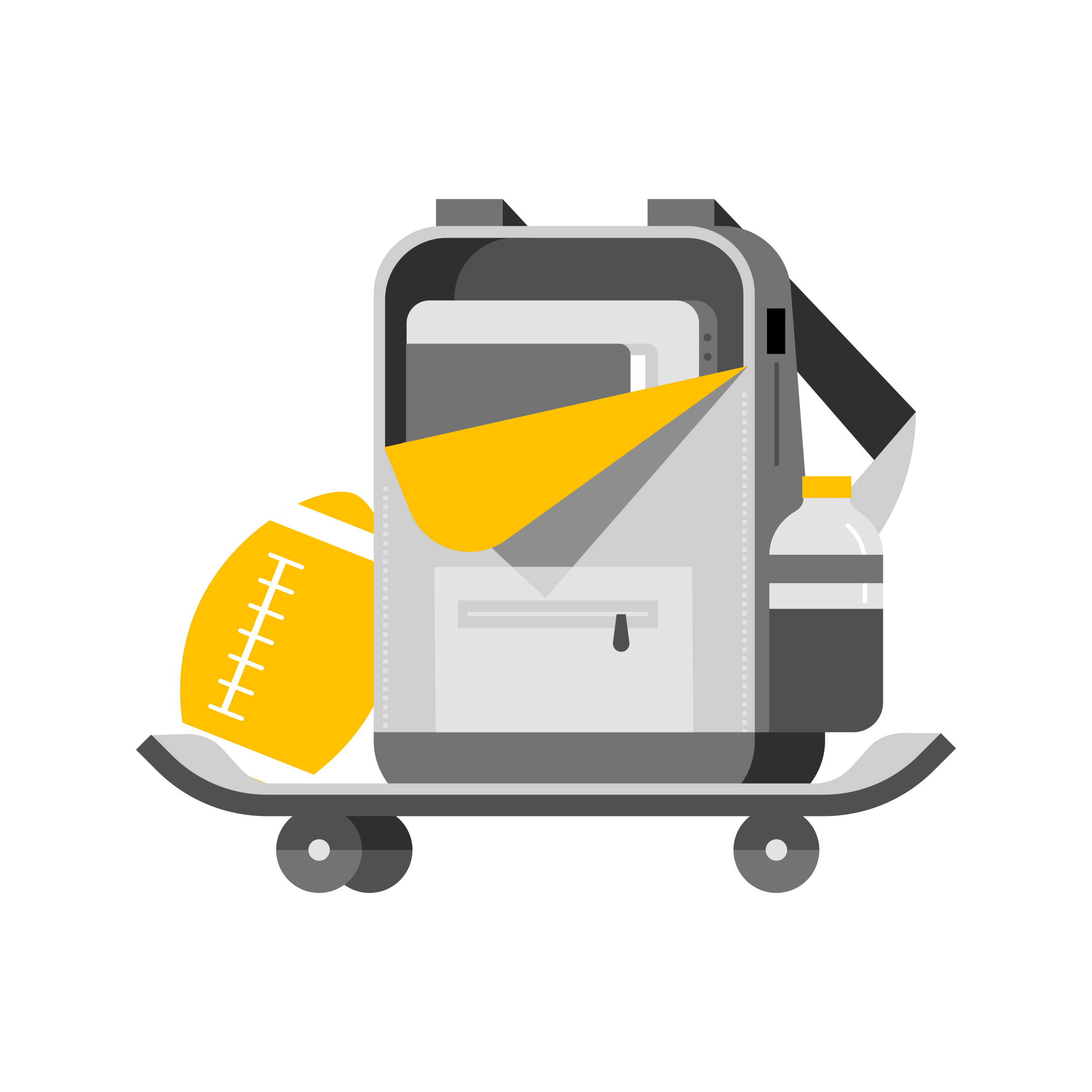 CONTENTS
1
5
SPONSORSHIP OPPORTUNITIES (Optional depending on audience)
EVENT OVERVIEW
6
LOGISTICS AND PLANNING
2
EVENT DETAILS
7
BUDGET AND FINANCIALS
3
EVENT HIGHLIGHTS
8
4
MARKETING AND PROMOTION
RISK MANAGEMENT
9
CONCLUSION AND CALL TO ACTION
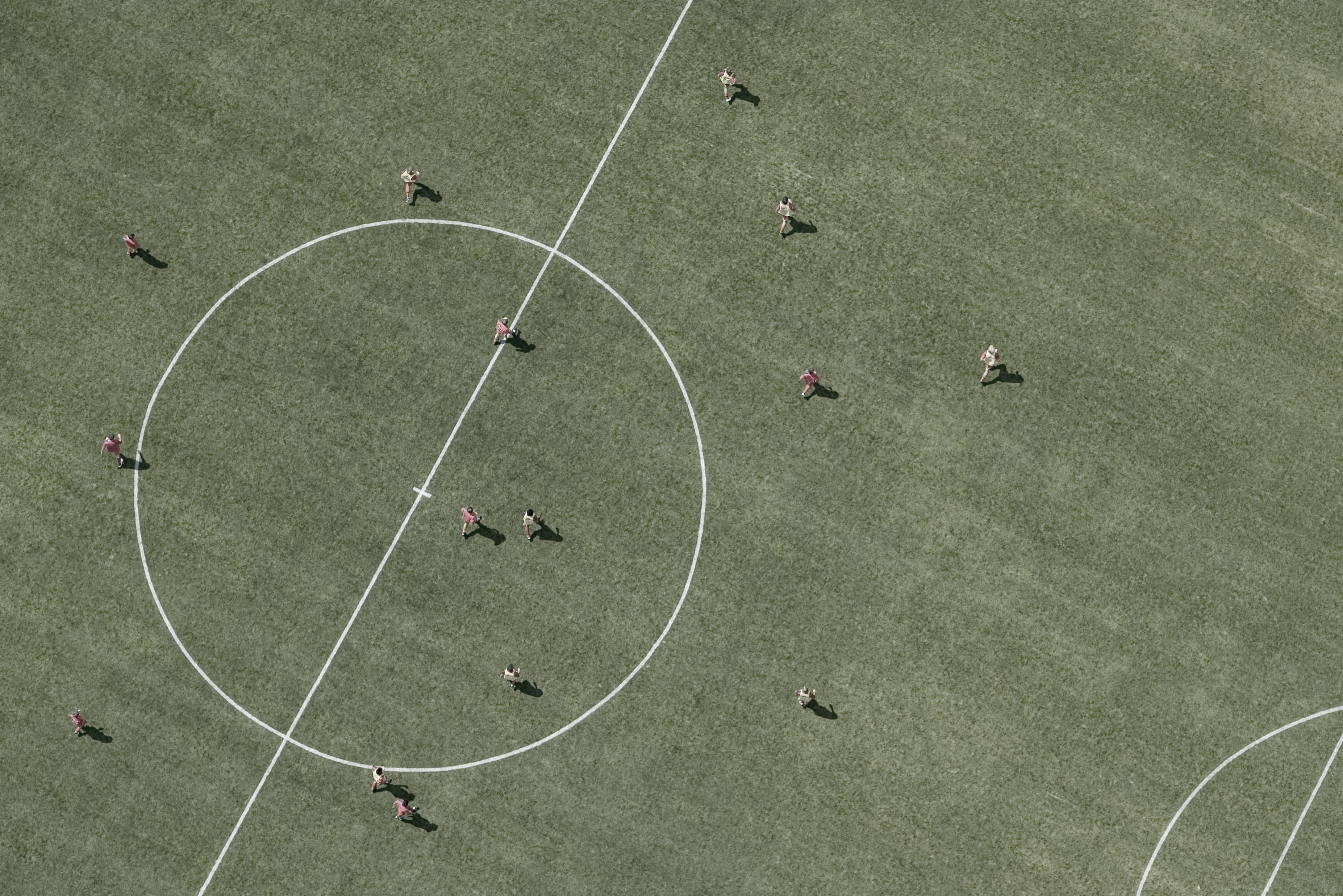 1. EVENT OVERVIEW
Event Name: Highlight the name of the event.
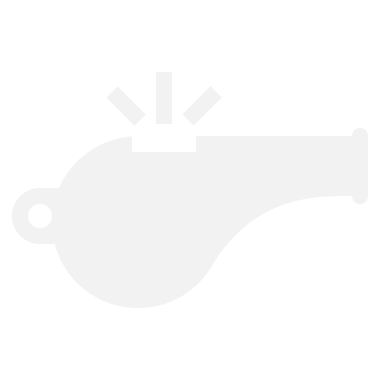 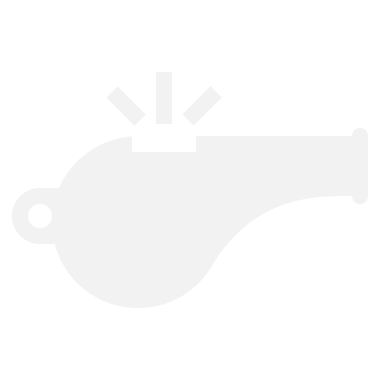 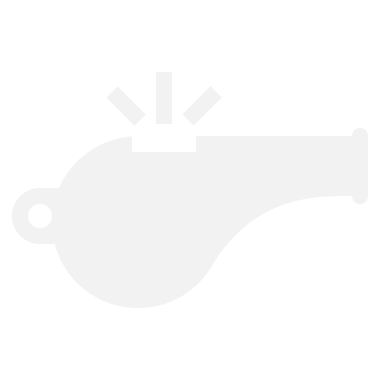 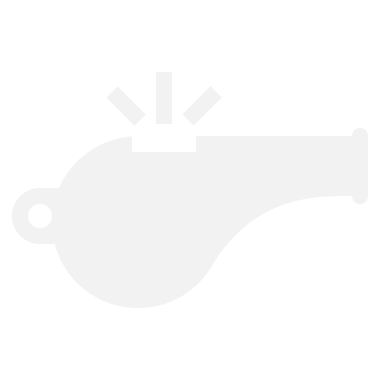 Purpose: Brief statement of the purpose of the event.
Objective: Main objectives of the event.
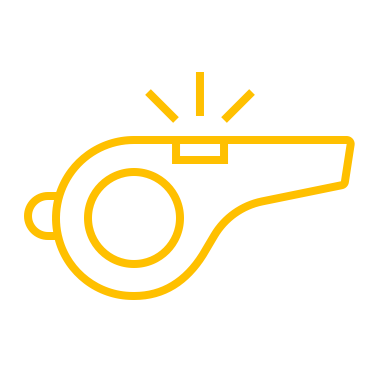 Tagline: Tagline or slogan for the event.
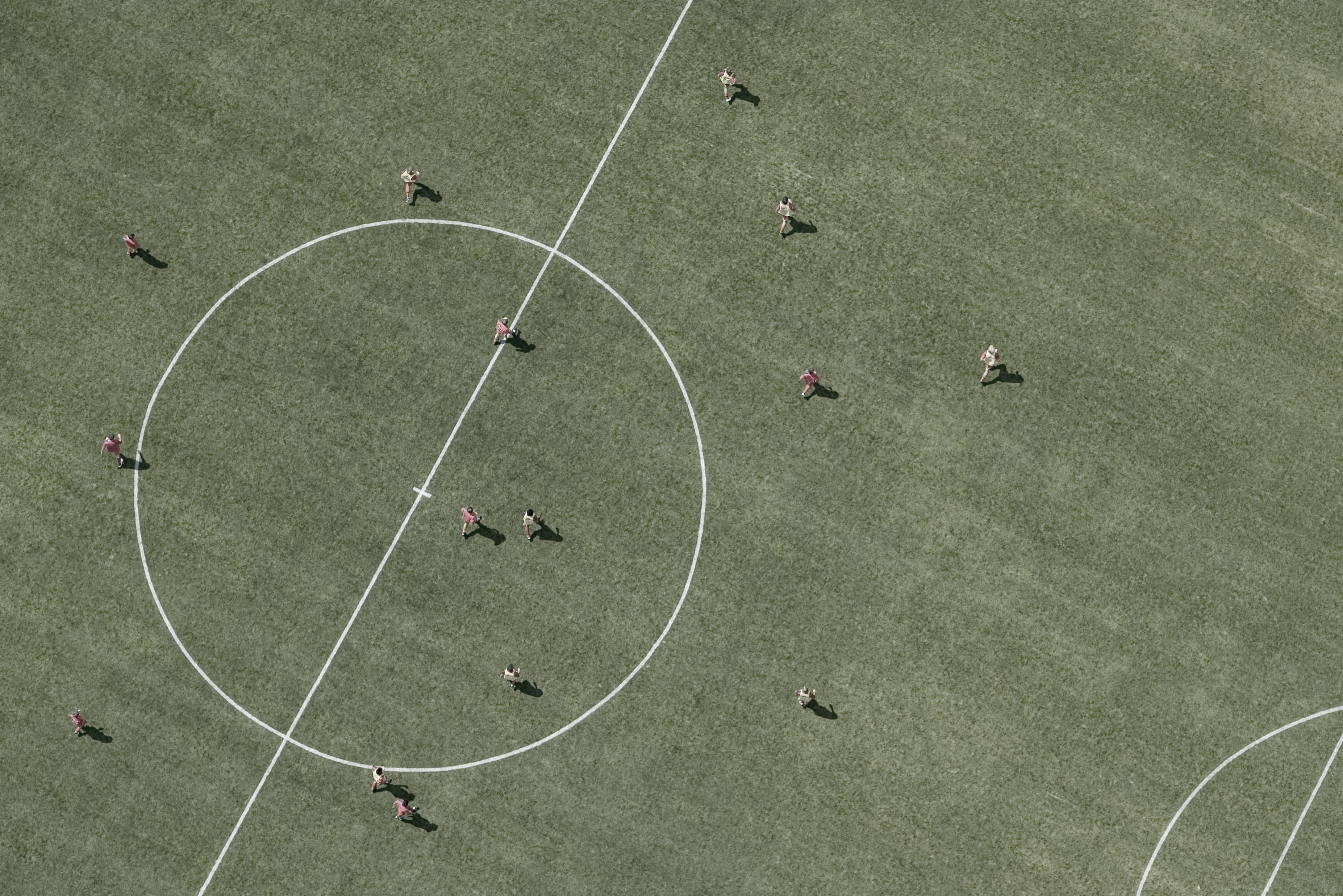 2. EVENT DETAILS
Date and Time: Specific date and time of the event.
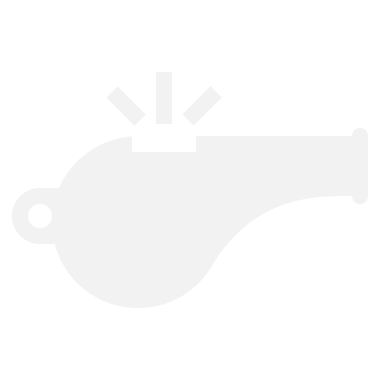 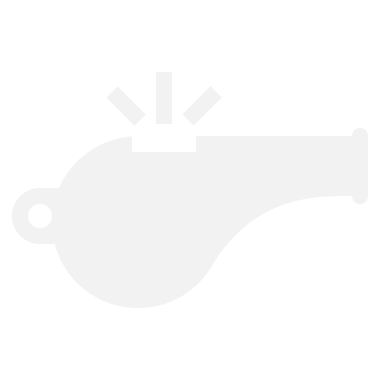 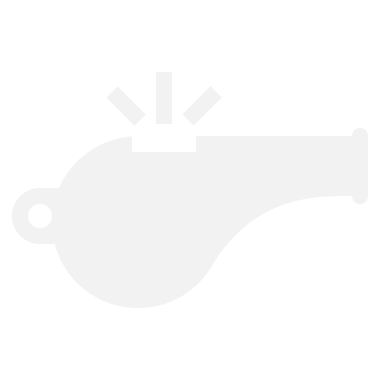 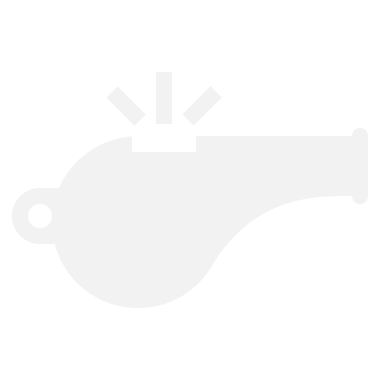 Venue: Location of the event, including address and key features.
Participants: Target participants (e.g., athletes, teams, age groups).
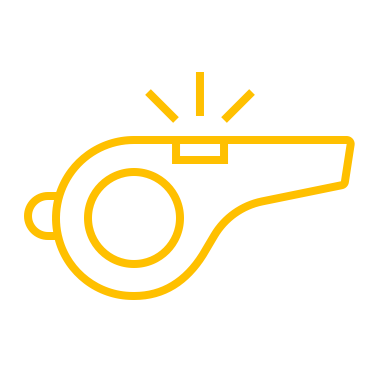 Event Schedule: Schedule of activities or matches.
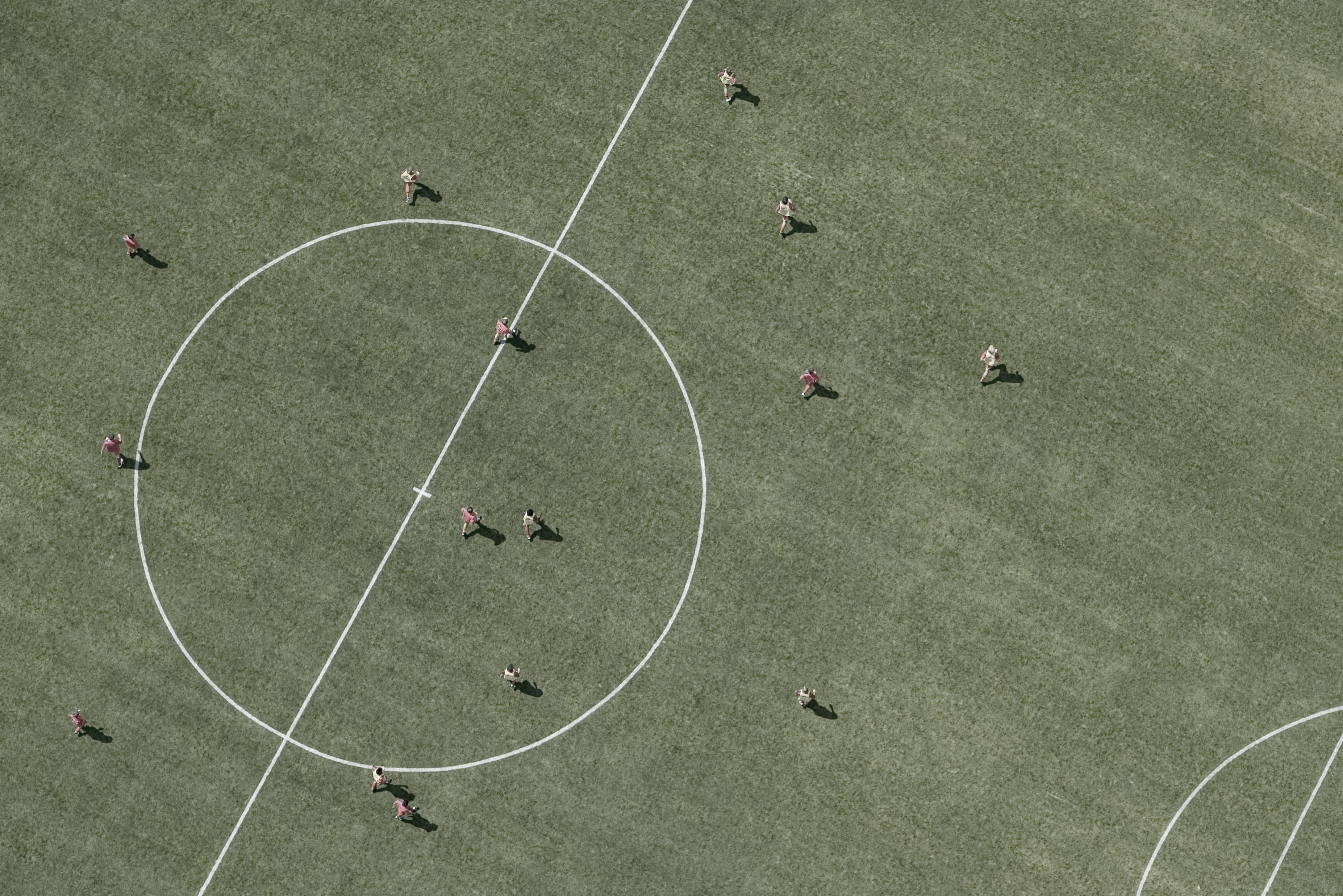 3. EVENT HIGHLIGHTS
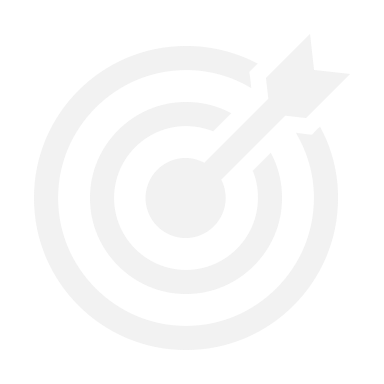 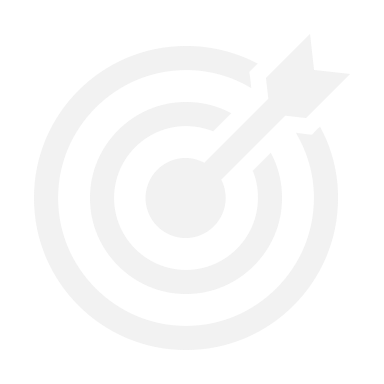 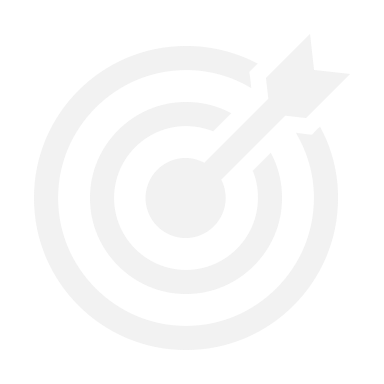 Key Attractions: Special attractions, keynote speakers, or celebrity appearances.
Unique Selling Points: What makes this event unique and attractive.
Past Successes: Data or testimonials from previous events.
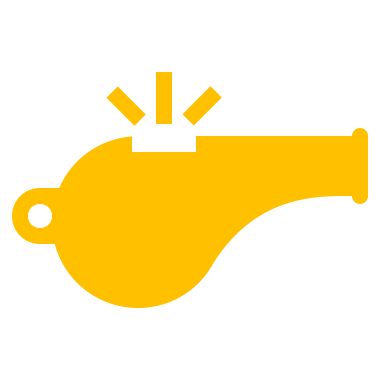 4. MARKETING AND PROMOTION
5. SPONSORSHIP OPPORTUNITIES (Optional depending on audience)
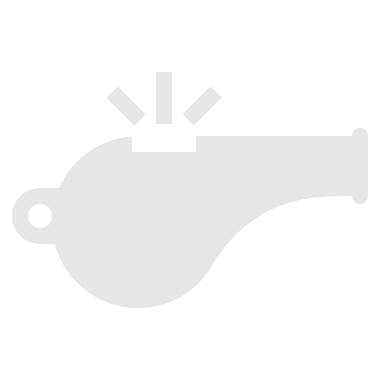 6. LOGISTICS AND PLANNING
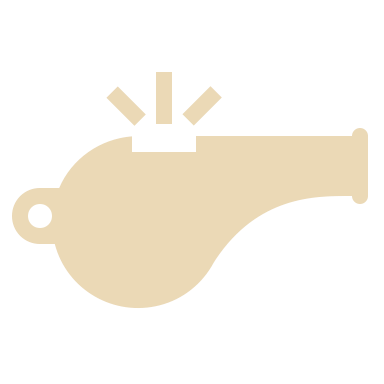 7. BUDGET AND FINANCIALS
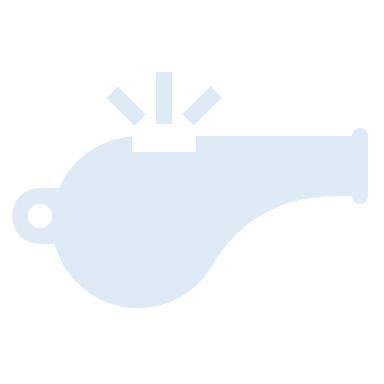 8. RISK MANAGEMENT
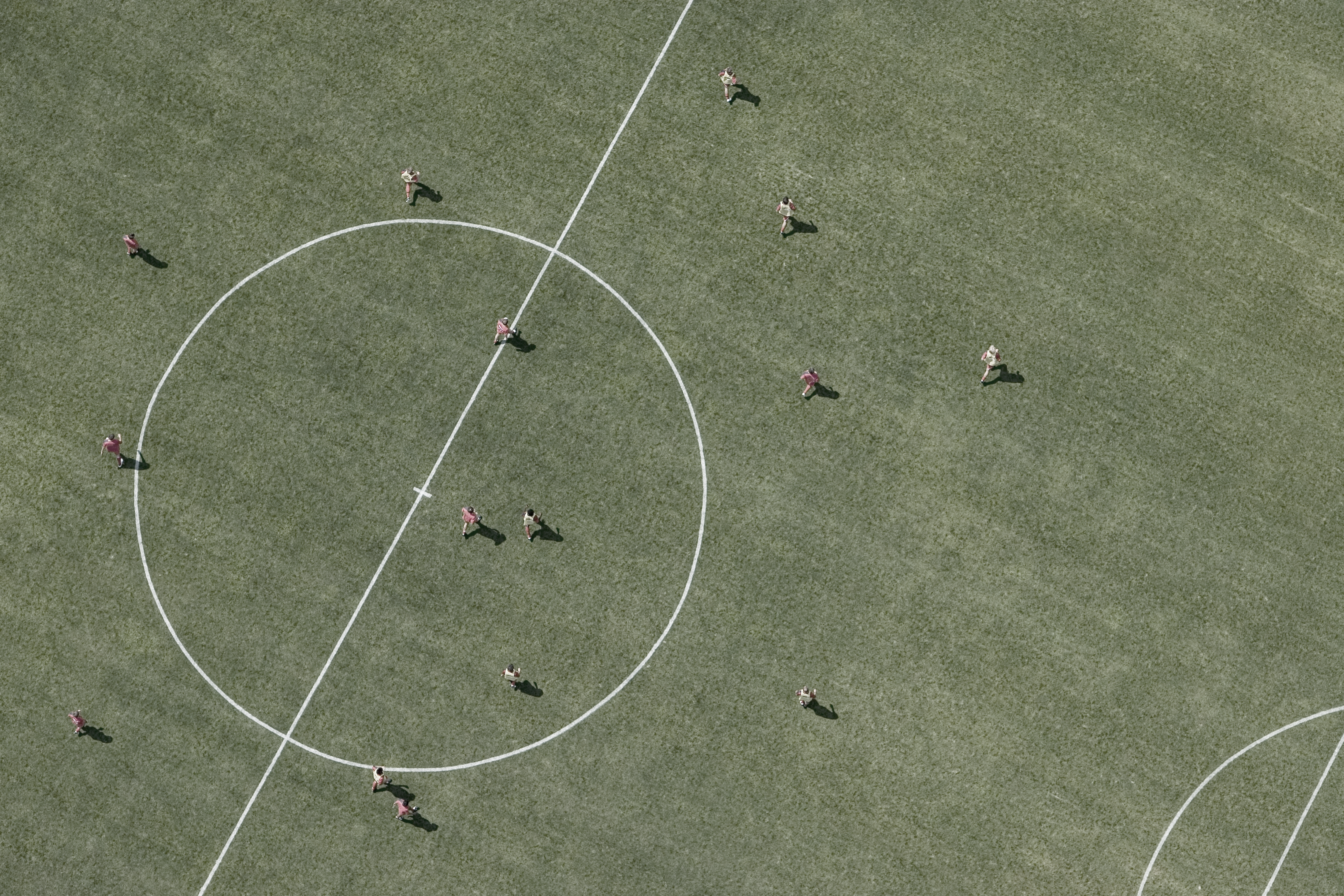 9. CONCLUSION AND CALL TO ACTION
Summary: Summary of the key points of the proposal.
Call to Action: Encourage the audience to take the next step (e.g., confirm participation, become a sponsor).
Your logo here
SPORTS EVENT TITLE
Subtitle